Lecture 3: Maps and Iterators
CSE 373: Data Structures and Algorithms
CSE 373 19 wi - Kasey Champion
1
5 Minutes
Warm Up – Design Decisions
Discuss with your neighbors: Which implementation of which ADT would you choose if asked to implement each of the following situations?  For each consider the most important functions to optimize.
Situation #1: Syntax checker to determined correct alignment of Java code curly braces
LinkedStack – optimize for “sandwich” pattern of closing most recent sets first and possible reordering during development
Situation #2: Scheduling print jobs sent to a single printer by multiple users
ArrayQueue – optimize for maintaining order of requests received, possible cancellations and adhering to maximum queue size
Situation #3: The collection of comments left by users on a single Instagram post
ArrayList – optimize for addition in order, the ability to 
remove regardless of position and update number of likes
Socrative:
www.socrative.com
Room Name: CSE373
Please enter your name as: Last, First
CSE 373 19 wi - Kasey Champion
2
Course Announcements
Website is live
Discussion Board posted
HW 1 posted, due Friday Jan 18
Office Hours start next week
Sorry, still no add code
CSE 373 19 wi - Kasey Champion
3
Review: Maps
map: Holds a set of unique keys and a collection of values, where each key is associated with one value.
a.k.a. "dictionary", "associative array", "hash"
Dictionary ADT
state
Set of items & keys
Count of items
behavior
56
map.get("the")
put(key, item) add item to collection indexed with key
get(key) return item associated with key
containsKey(key) return if key already in use
remove(key) remove item and associated key
size() return count of items
supported operations:
put(key, value): Adds a given item into collection with associated key, if the map previously had a mapping for the given key, old value is replaced
get(key): Retrieves the value mapped to the key
containsKey(key): returns true if key is already associated with value in map, false otherwise
remove(key): Removes the given key and its mapped value
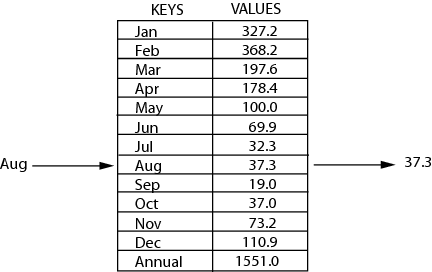 CSE 143 SP 17 – zora fung
4
2 Minutes
Implementing a Dictionary with an Array
ArrayDictionary<K, V>
Dictionary ADT
Big O Analysis
put()
get()
containsKey()
remove()
size()
O(n) linear
state
state
Pair<K, V>[] data
size
O(n) linear
Set of items & keys
Count of items
behavior
behavior
O(n) linear
put create new pair, add to next available spot, grow array if necessary
get scan all pairs looking for given key, return associated item if found
containsKey scan all pairs, return if key is found
remove scan all pairs, replace pair to be removed with last pair in collection
size return count of items in dictionary
put(key, item) add item to collection indexed with key
get(key) return item associated with key
containsKey(key) return if key already in use
remove(key) remove item and associated key
size() return count of items
O(n) linear
O(1) constant
put(‘a’, 1)
put(‘b’, 2)
put(‘c’, 3)
put(‘d’, 4)
remove(‘b’)
put(‘a’, 97)
97)
(‘a’, 1)
(‘b’, 2)
(‘c’, 3)
(‘d’, 4)
CSE 373 19 wi - Kasey Champion
5
2 Minutes
Implementing a Dictionary with Nodes
LinkedDictionary<K, V>
Dictionary ADT
Big O Analysis
put()
get()
containsKey()
remove()
size()
O(n) linear
state
state
front
size
Set of items & keys
Count of items
O(n) linear
behavior
behavior
O(n) linear
put if key is unused, create new with pair, add to front of list, else replace with new value
get scan all pairs looking for given key, return associated item if found
containsKey scan all pairs, return if key is found
remove scan all pairs, skip pair to be removed 
size return count of items in dictionary
put(key, item) add item to collection indexed with key
get(key) return item associated with key
containsKey(key) return if key already in use
remove(key) remove item and associated key
size() return count of items
O(n) linear
O(1) constant
put(‘a’, 1)
put(‘b’, 2)
put(‘c’, 3)
put(‘d’, 4)
remove(‘b’)
put(‘a’, 97)
front
‘c’
3
‘b’
2
‘a’
1
‘d’
4
97
CSE 373 19 wi - Kasey Champion
6
Traversing Data
Array
for (int i = 0; i < arr.length; i++) {
   System.out.println(arr[i]);
}
List
for (int i = 0; i < myList.size(); i++) {
   System.out.println(myList.get(i));
}
for (T item : list) {
   System.out.println(item);
}
Iterator!
CSE 373 SP 18 - Kasey Champion
7
Review: Iterators
iterator: a Java interface that dictates how a collection of data should be traversed. Can only move in the forward direction and in a single pass.
Iterator Interface
behavior
hasNext() – true if elements remain 
next() – returns next element
supported operations:
hasNext() – returns true if the iteration has more elements yet to be examined
next() – returns the next element in the iteration and moves the iterator forward to next item
ArrayList<Integer> list = new ArrayList<Integer>();
//fill up list

Iterator<Integer> itr = list.iterator();
while (itr.hasNext()) {
   int item = itr.next();
}
ArrayList<Integer> list = new ArrayList<Integer>();
//fill up list

for (int i : list) {
   int item = i;
}
CSE 373 19 wi - Kasey Champion
8
Implementing an Iterator
itr
hasNext()
true
2
3
4
front
1
itr
2
3
4
front
false
1
next()
itr
4
2
3
4
front
1
itr
2
2
3
4
front
1
CSE 373 19 wi - Kasey Champion
9
[Speaker Notes: Implement over the map we just made]
Testing Your Code
CSE 373 19 wi - Kasey Champion
10
Testing
Computers don’t make mistakes- people do!
“I’m almost done, I just need to make sure it works” 
– Naive 14Xers

Software Test: a separate piece of code that exercises the code you are assessing by providing input to your code and finishes with an assertion of what the result should be. 

Isolate - break your code into small modules
Build in increments - Make a plan from simplest to most complex cases
Test as you go - As your code grows, so should your tests
CSE 373 SP 18 - Kasey Champion
11
Types of Tests
Black Box
Behavior only – ADT requirements
From an outside point of view
Does your code uphold its contracts with its users?
Performance/efficiency

White Box
Includes an understanding of the implementation
Written by the author as they develop their code
Break apart requirements into smaller steps
“unit tests” break implementation into single assertions
CSE 373 SP 18 - Kasey Champion
12
What to test?
Expected behavior
The main use case scenario
Does your code do what it should given friendly conditions?
Forbidden Input
What are all the ways the user can mess up?
Empty/Null
Protect yourself!
How do things get started?
0, -1, null, empty collections
Boundary/Edge Cases
First items
Last item
Full collections
Scale
Is there a difference between 10, 100, 1000, 10000 items?
CSE 373 SP 18 - Kasey Champion
13
Testing Strategies
You can’t test everything
Break inputs into categories
What are the most important pieces of code?
Test behavior in combination
Call multiple methods one after the other
Call the same method multiple times
Trust no one!
How can the user mess up?
If you messed up, someone else might
Test the complex logic
CSE 373 19 wi - Kasey Champion
14
5 Minutes
Thought Experiment
Discuss with your neighbors: Imagine you are writing an implementation of the List interface that stores integers in an Array. What are some ways you can assess your program’s correctness in the following cases:
Expected Behavior
Create a new list
Add some amount of items to it
Remove a couple of them
Forbidden Input
Add a negative number
Add duplicates
Add extra large numbers
Empty/Null
Call remove on an empty list
Add to a null list
Call size on an null list
Boundary/Edge Cases
Add 1 item to an empty list
Set an item at the front of the list
Set an item at the back of the list
Scale
Add 1000 items to the list
Remove 100 items in a row
Set the value of the same item 50 times
CSE 373 SP 18 - Kasey Champion
15
JUnit
JUnit: a testing framework that works with IDEs to give you a special GUI experience when testing your code
@Test
public void myTest() {
   Map<String, Integer> basicMap = new LinkedListDict<String, Integer>();
   basicMap.put(“Kasey”, 42);
   assertEquals(42, basicMap.get(“Kasey”));
}
Assertions:
assertEquals(item1, item2)
assertTrue(Boolean expression)
assertFalse(bollean expression)
assertNotNull(item)
More: https://junit.org/junit5/docs/5.0.1/api/org/junit/jupiter/api/Assertions.html
CSE 373 SP 18 - Kasey Champion
16